ГРИБЫ
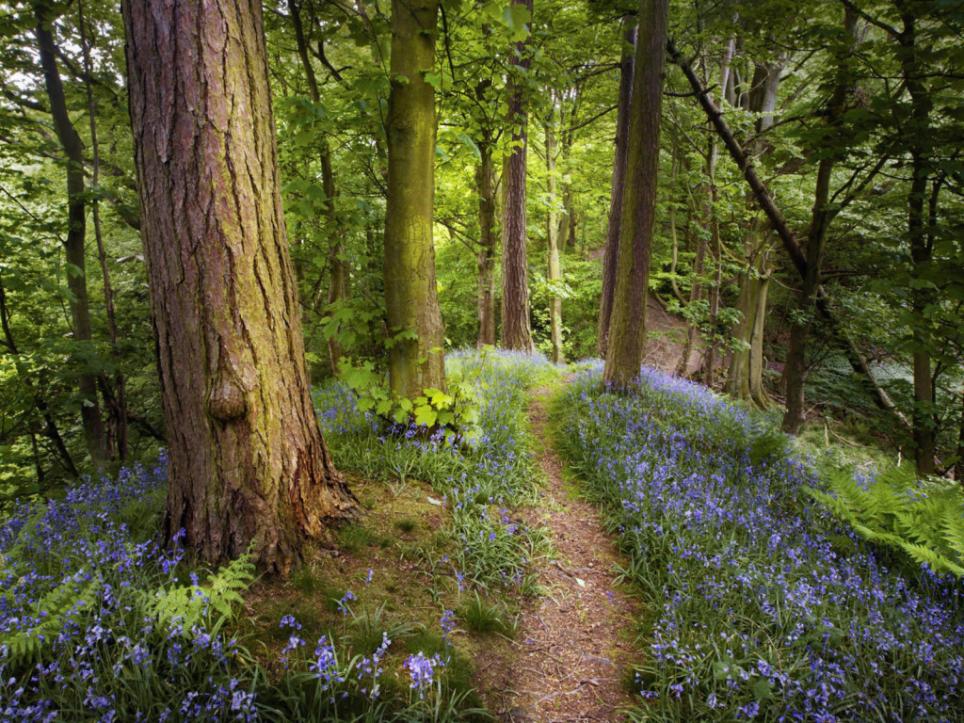 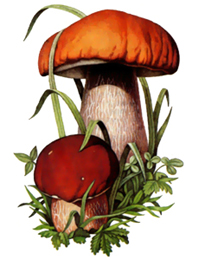 шляпка
ножка
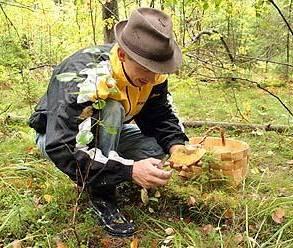 ПОДОСИНОВИК
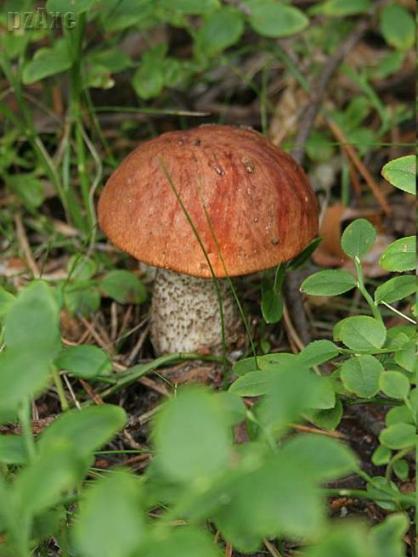 Я в красной шапочке расту 
Среди корней осиновых, 
Меня узнаешь за версту, 
Зовусь я подосиновик
ПОДБЕРЁЗОВИК
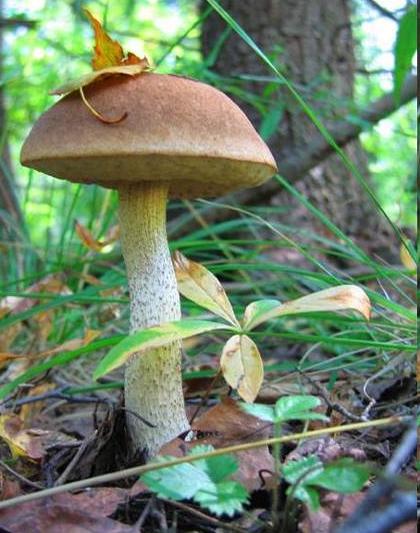 Где березовая роща,
Гриб найти намного проще.
Под березками сидят
Подберезовики в ряд
ЛИСИЧКА
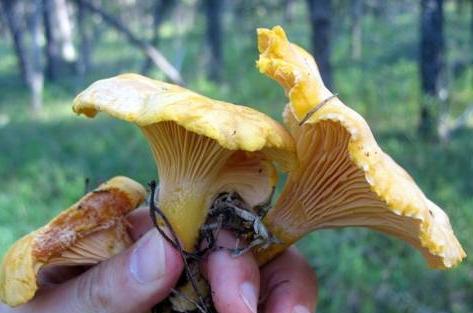 На опушке три сестрички -
Ярко рыжие лисички.
Шляпки в капельках росы,
Три сестренки - три лисы.
БЕЛЫЙ ГРИБ
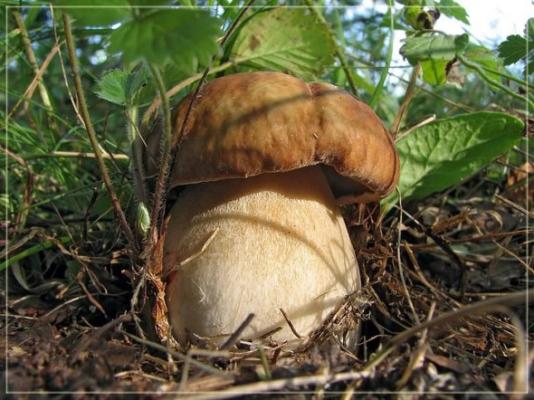 Крепкий, плотный, очень статный,
 В шляпе бурой и нарядной.
 Это гордость всех лесов!
 Настоящий царь грибов!  
От дождя немного влажный,
Белый гриб - большой и важный.
ОПЁНОК
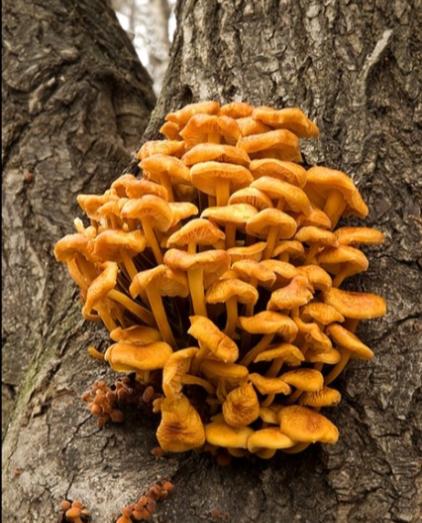 Сбились в стайку, как цыплята,
 Возле пня грибы-опята.
 Вот какая возле пня
 Собралась в лесу родня.
МАСЛЁНОК
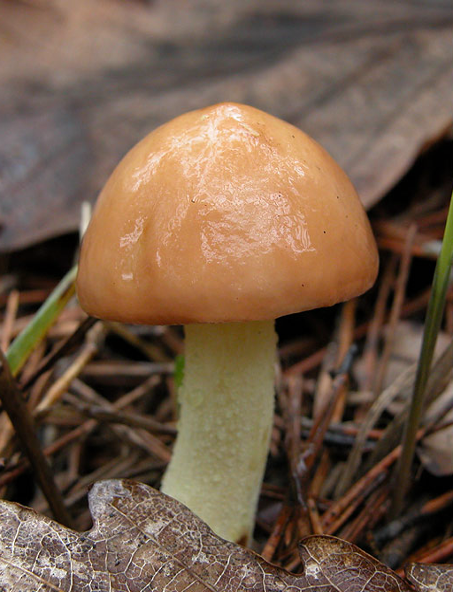 Поглядите-ка, спросонок
 Лезет из земли маслёнок!
 У него, как и у папы,
 Жёлтая изнанка шляпы.
 Он родню собрал в кружок…
 – Ох, и скользкий ты, дружок!
СЪЕДОБНЫЕ ГРИБЫ
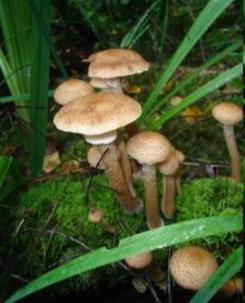 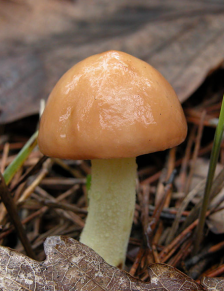 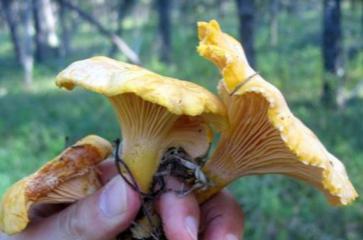 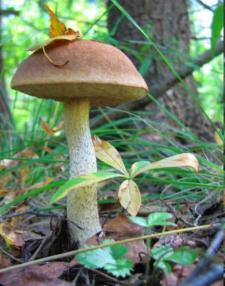 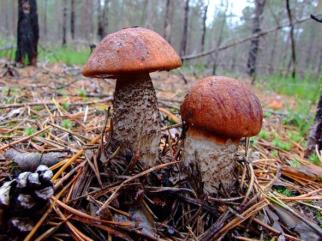 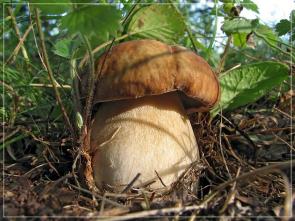 МУХОМОР
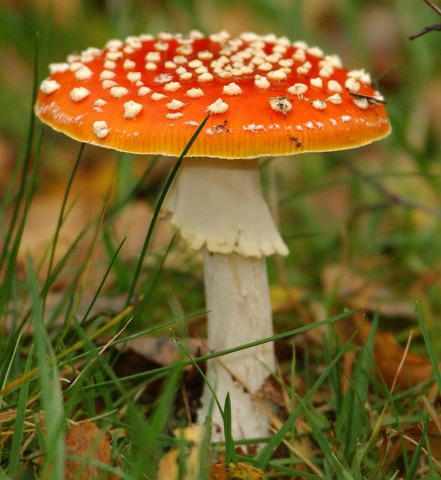 Красный, в пятнышках, убор.
 Гриб зовётся мухомор.
 Замечательный на вид.
 Жаль, что очень ядовит,
БЛЕДНАЯ ПОГАНКА
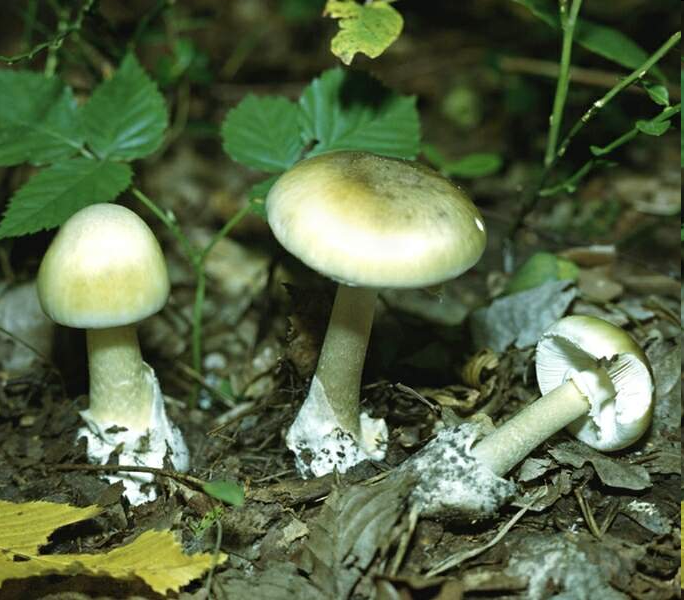 В жаркий полдень на полянке
Истомились две поганки,
Очень бледные от зноя.
Обходи их стороною.
ЖЕЛЧНЫЙ ГРИБ
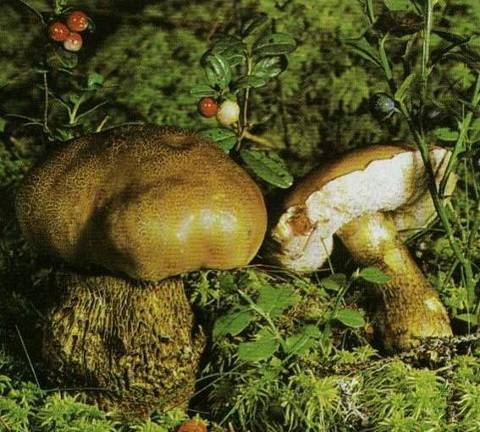 Рядом с ягодой брусничной
Гриб, по виду симпатичный.
Но не будь грибник беспечным,
Этот гриб зовется желчным.
САТАНИНСКИЙ ГРИБ
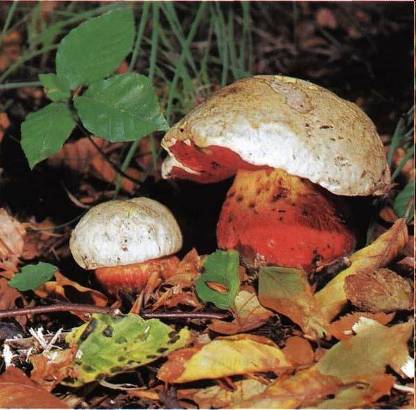 Старый ясень скрип-скрип…
 Вырос сатанинский гриб!
 Ядовитый, точно змей.
 – Ты в корзинку к нам не смей!
НЕСЪЕДОБНЫЕ ГРИБЫ
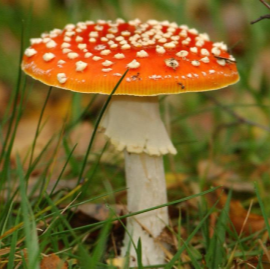 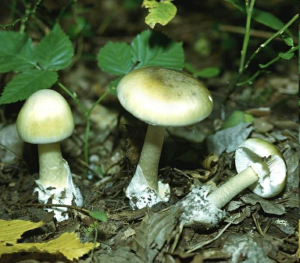 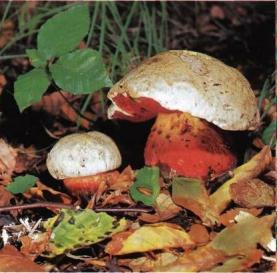 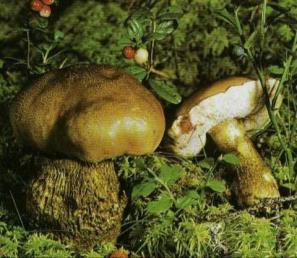